MAYO CLINIC NEUROSURGERY RESIDENCY
DEPARTMENT OVERVIEW
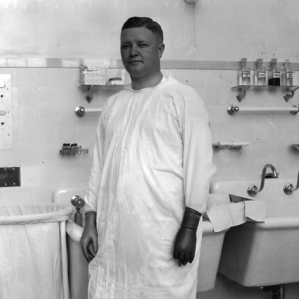 Quaternary academic medical center
Learn from world experts
Bread & butter plus zebras!
Rich neurosurgical history dating back to late 1800s
Mayo, Adson, MacCarty, Sundt, Laws, Rhoton
Goal = train excellent neurosurgeons
Academic & private practice 
Continued conscious efforts to improve neurosurgical training
Staff & resident driven
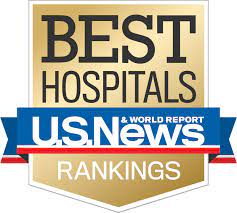 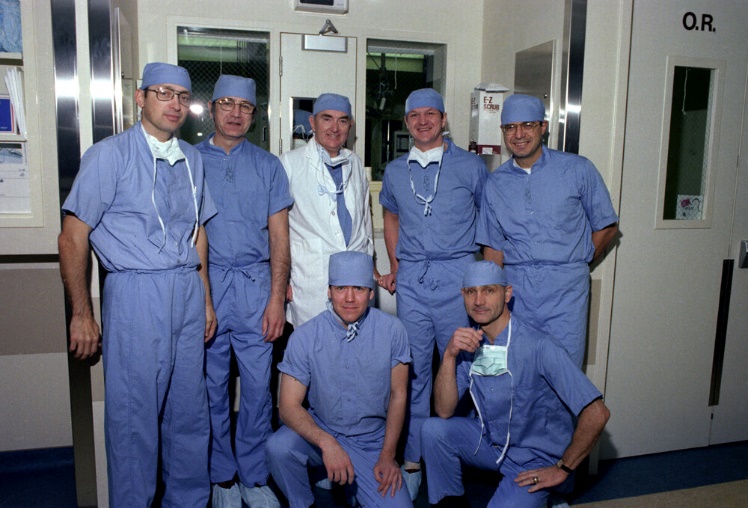 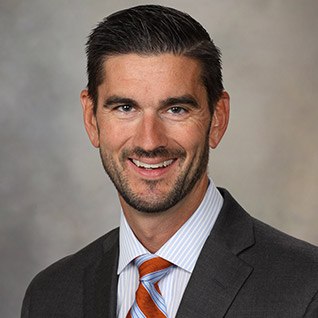 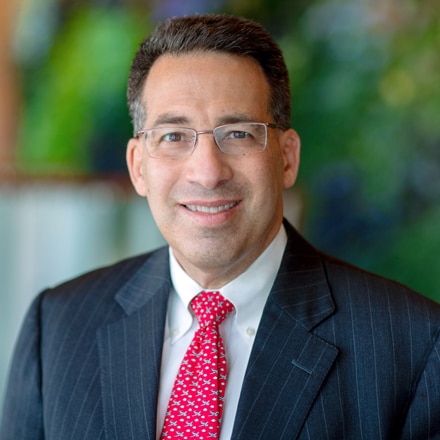 DEPARTMENT STATS
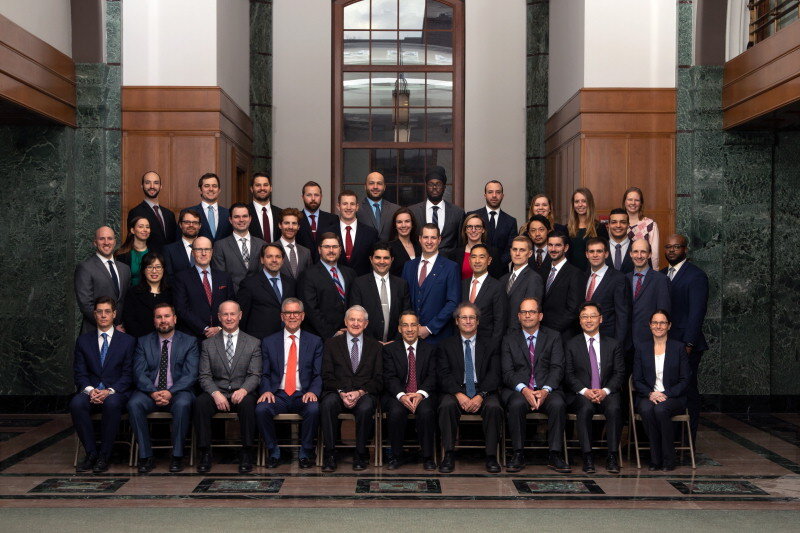 Consultants: 21
Residents: 4 per year
Daily start ORs: ≥12
Annual surgical volume: 5,000-5,500
1000 brain tumor
175 trauma
325 open vascular (aneurysm, AVM, carotid, bypass)
250 transsphenoidal operations (microscopic and endoscopic)
400 functional disorders (epilepsy, movement, pain).
325 peripheral nerve procedures
1,350 spinal procedures (140 spine tumor and 350 complex spine)
Excluding endovascular (~1000 cases)
MENTORSHIP MODEL
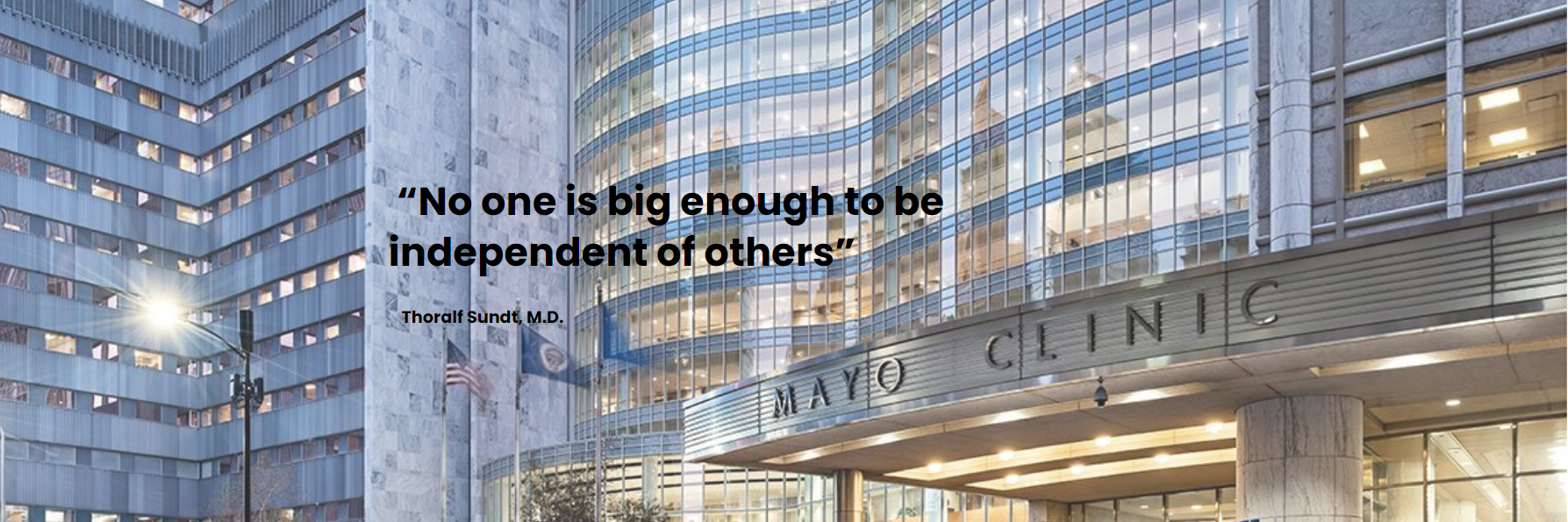 MENTORSHIP MODEL
The core of our training is the staff service rotations, residents spend 2 months with 1-2 staff:
First assist in the OR every day
Complete immersion in different areas of expertise 
Staff becomes attuned to resident’s strengths, weaknesses, knowledge base, and goals. 
Intimate relationship between staff and trainee fosters trust = rapid stepwise graduated autonomy.
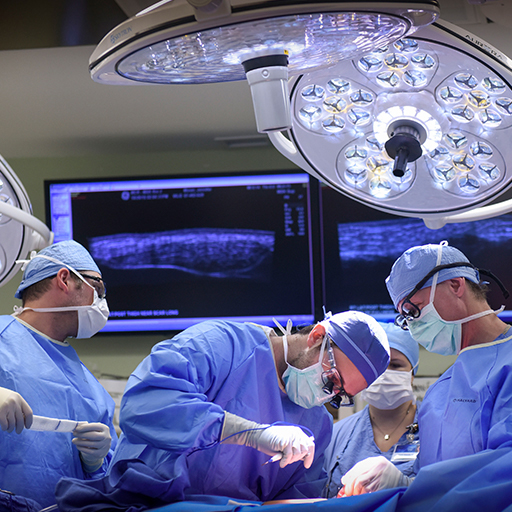 CURRICULUM HIGHLIGHTS
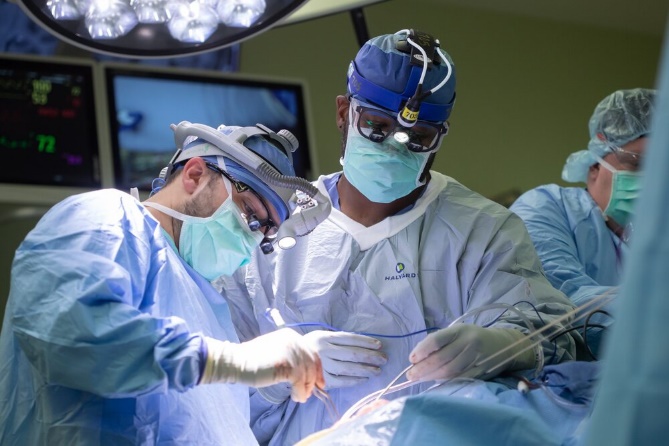 PGY-1: 
6 months neurosurgery (1st assist) 
3 months ICU 
1 month ea. neurooncology clinic, neuroanesthesia, neuro path 
PGY-2: 
Chief junior year on neurosurgery
PGY-3&4:
Consultant services
Early exposure to complex cases
PGY-5&6:
Professional development/Elective time
PGY-7: chief year
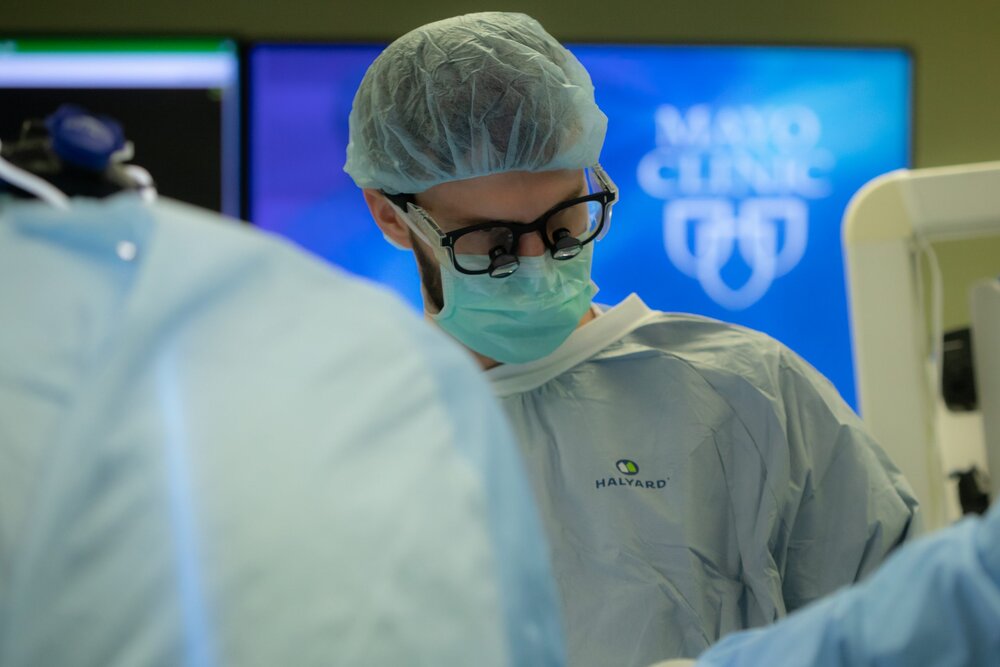 CALL OVERVIEW
Coverage need concentrated in one hospital - Saint Mary’s Hospital 
Level I trauma center and stroke center (1,265 beds)
Reduced call frequency
No overnight call during PGY-1 year. PGY-2 take highest frequency of call.
Mentorship model call = continuous coverage throughout the week
In house call (PGY 2-4) deal with emergency only
Chief call (PGY5-7) home call
Pro: better patient care, preps well, minimal sign outs
Cons: continuous coverage throughout the week
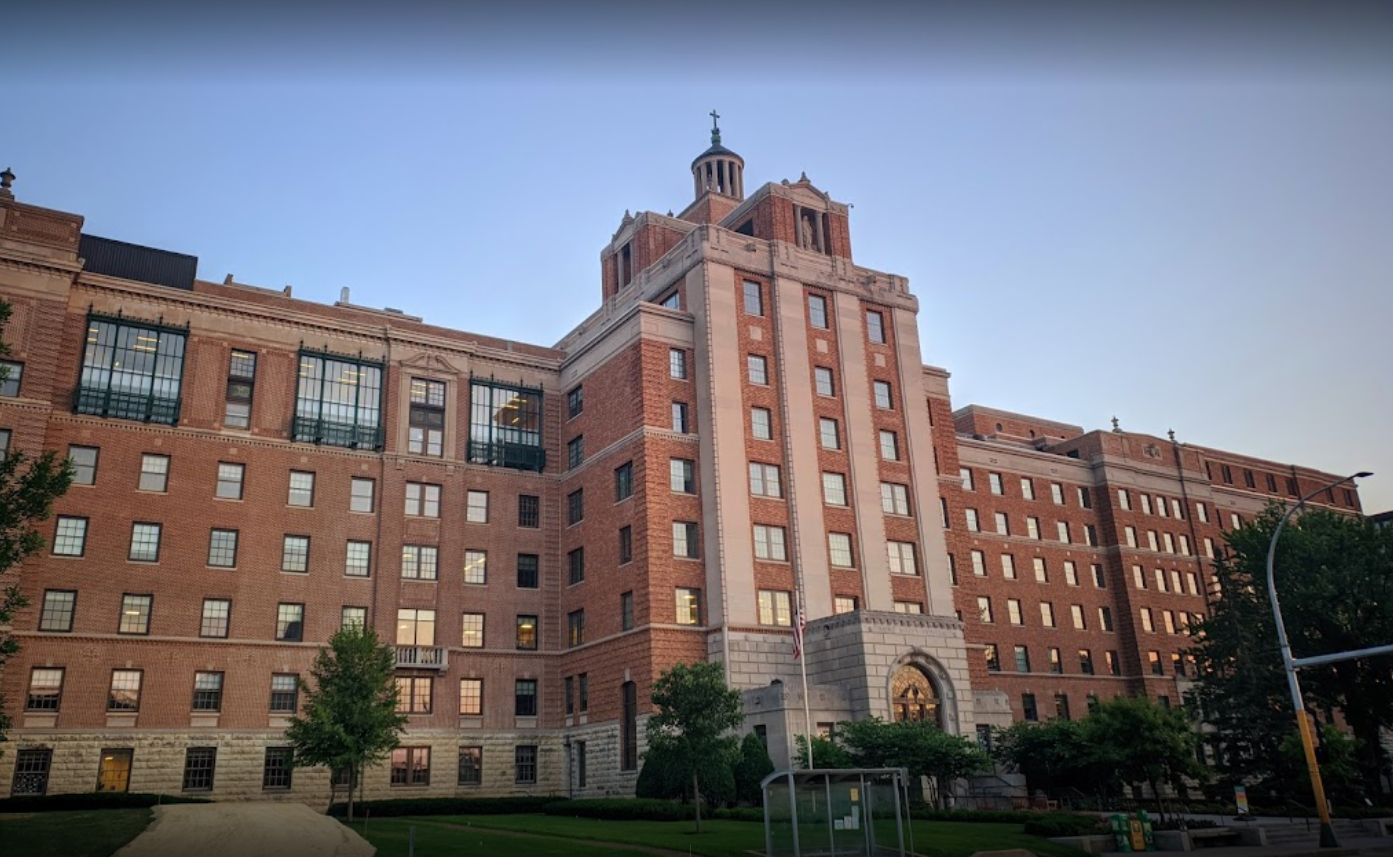 RESIDENT EDUCATION
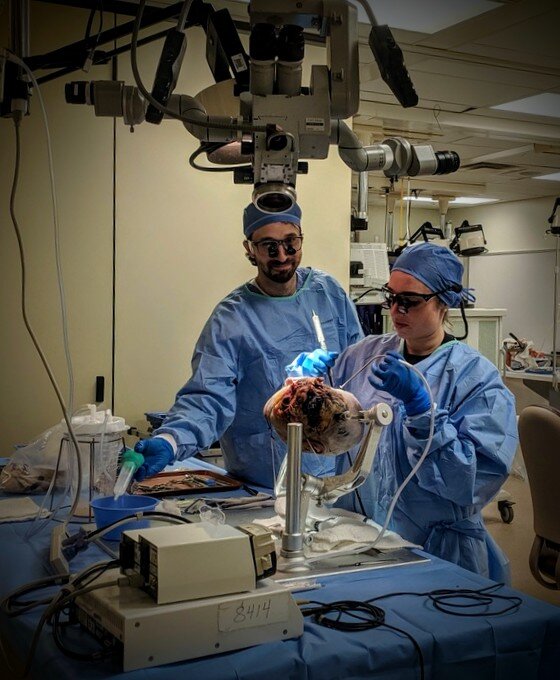 Daily morning conferences (oral boards style, spine, tumor, peds, etc)
Structured anatomical dissection curriculum (PGY 1-4)
Surgical skill training:
Open access anatomy and surgical skills lab 
Microvascular anastomosis training 
Courses:
Intern boot camp
Cerebrovascular course
Complex skull base (PGY 4-5) – Dr. Link
Intraventricular approaches (PGY 4-5) – Dr. Daniels
Peripheral nerve dissection (PGY4) – Dr. Spinner
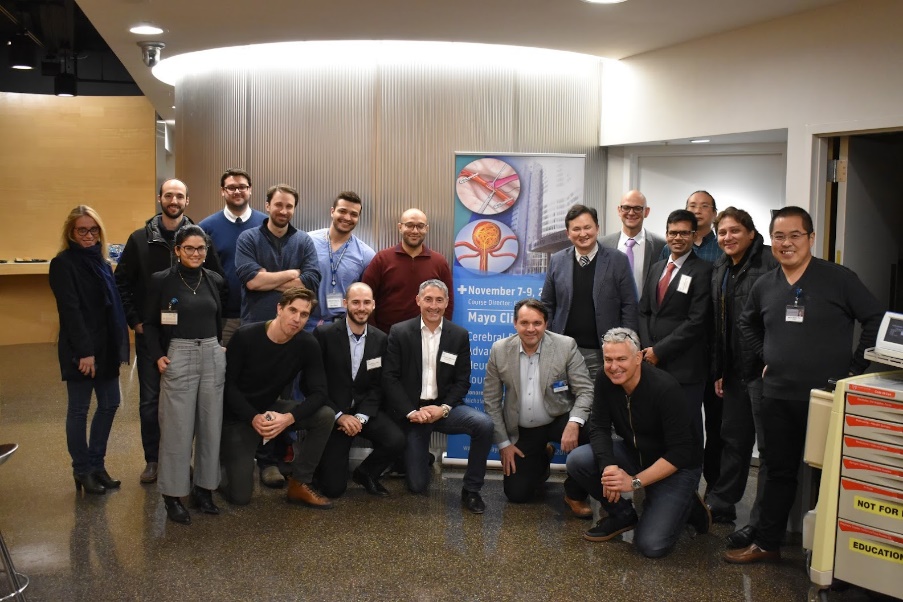 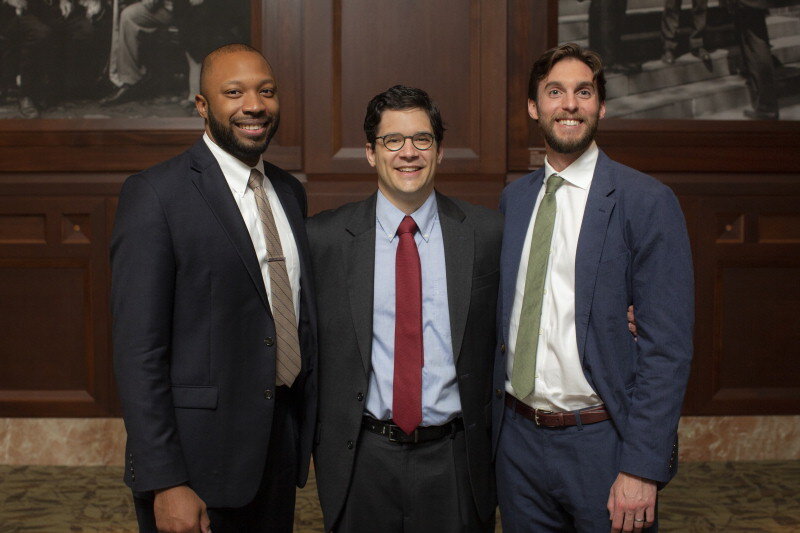 CHIEF YEAR
CHIEF YEAR EXPERIENCE
A unique opportunity to serve as a junior staff. Chief residents have: 
Their own service 
Their own team (PGY-2, intern, APP)
Run their own clinic
Manage follow up and prospective cases
Oversee all trauma and hospital consults 
A singular experience to gain considerable clinical decision-making skills and surgical autonomy.
Average chief operative caseload: 450 operations a year.
CHIEF YEAR EXPERIENCE
Four chief residents per year: 3 clinical and 1 admin chief
Admin chief has a flexible role
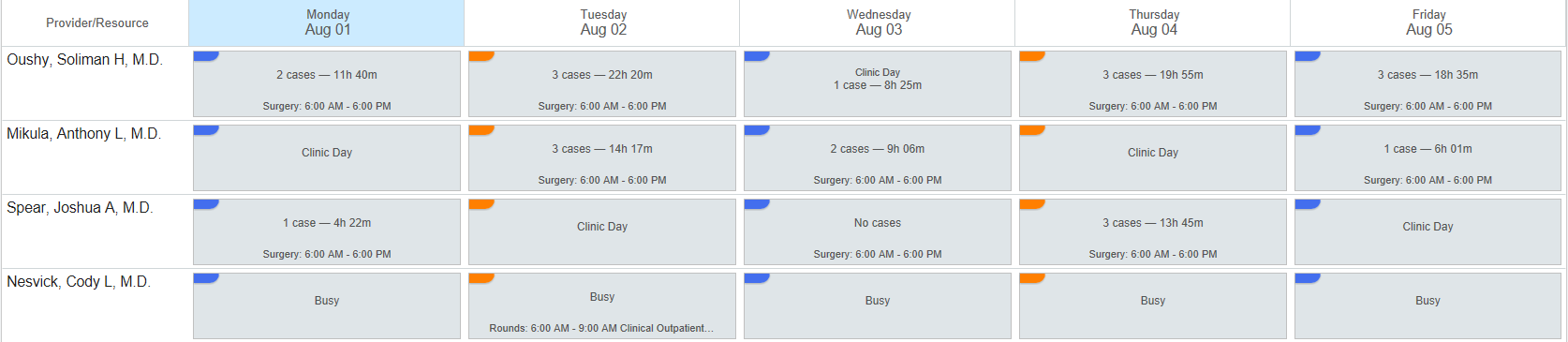 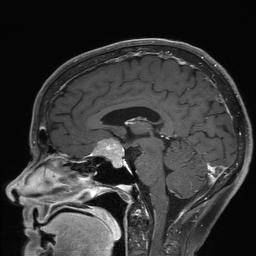 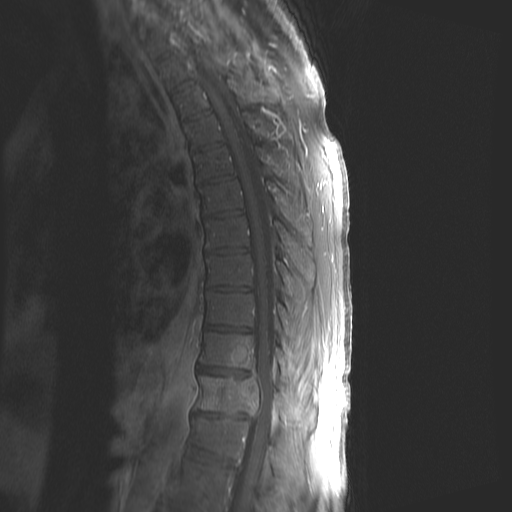 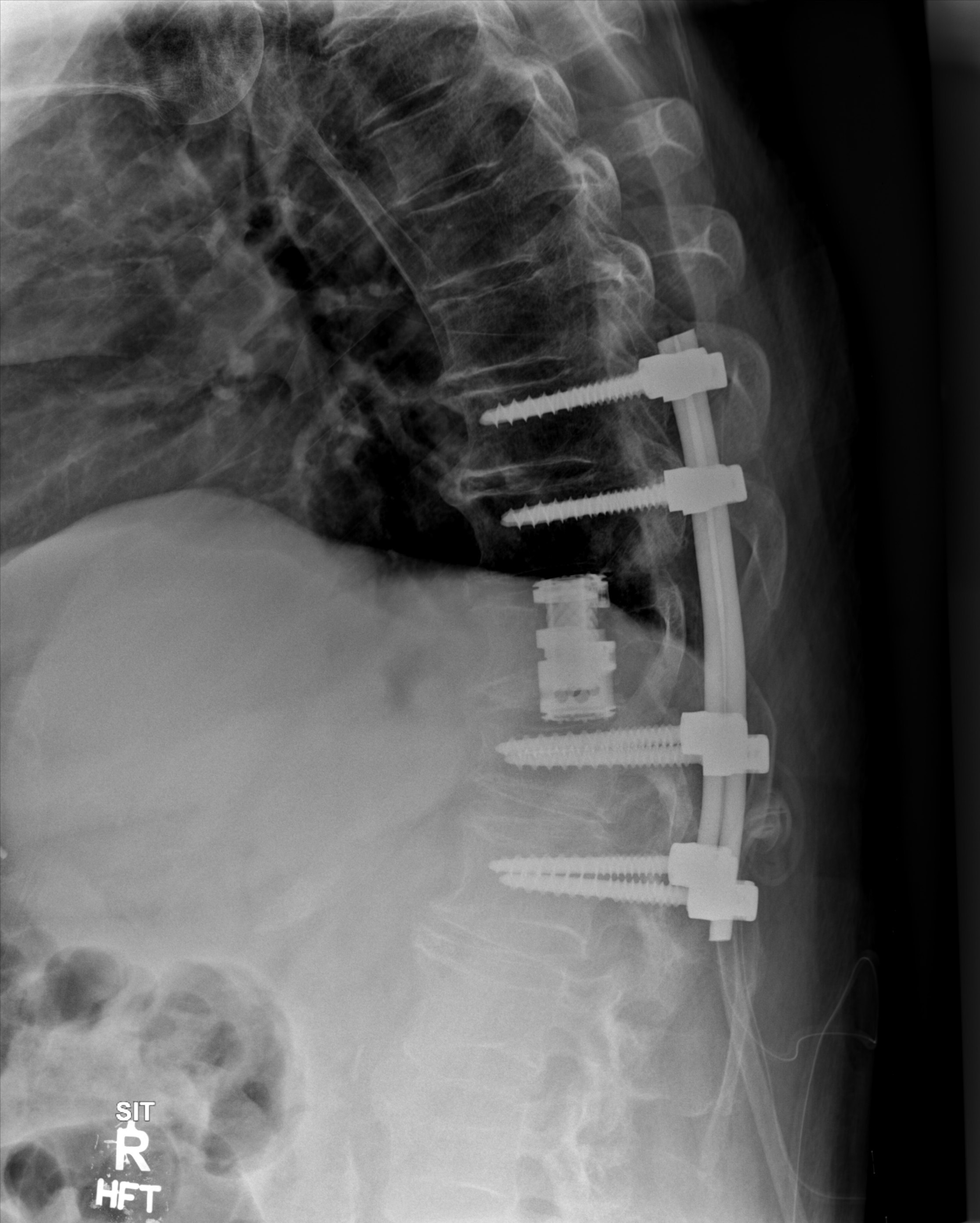 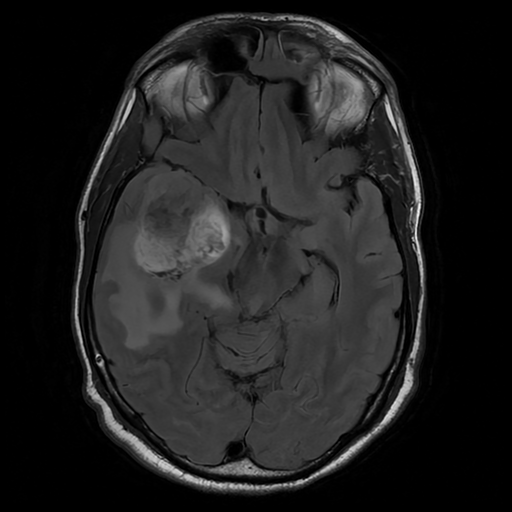 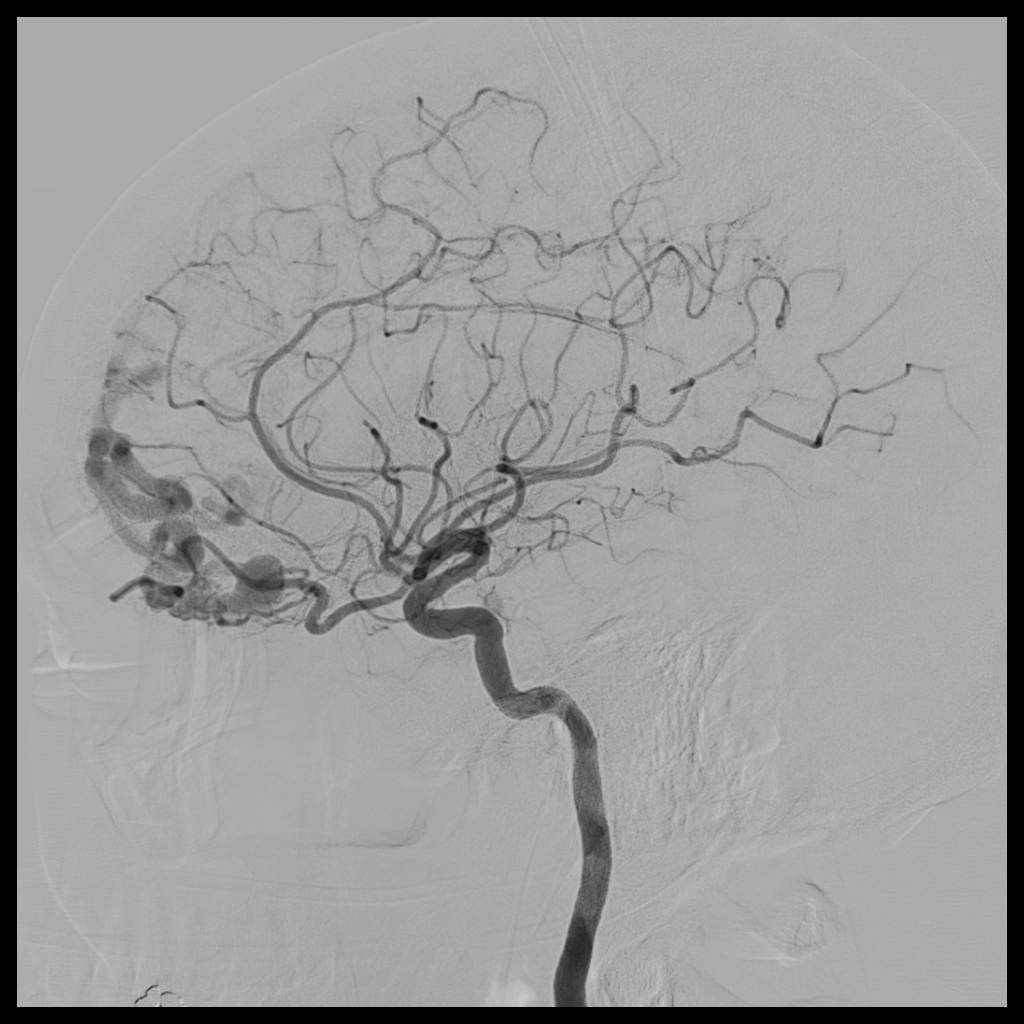 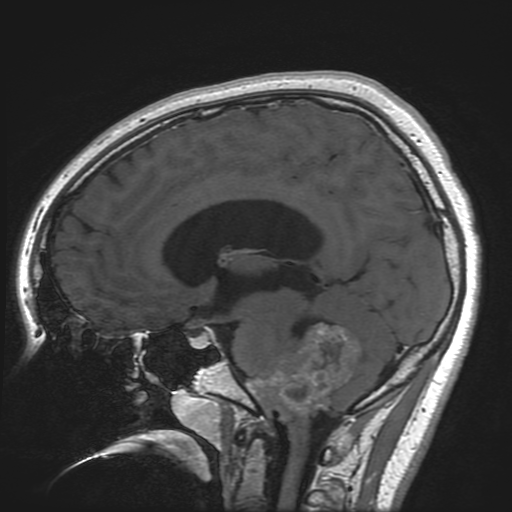 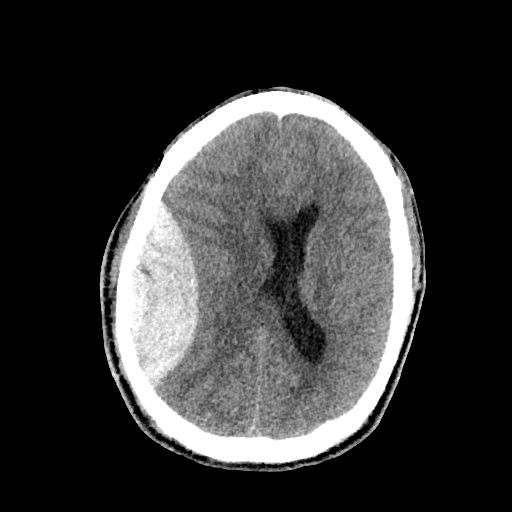 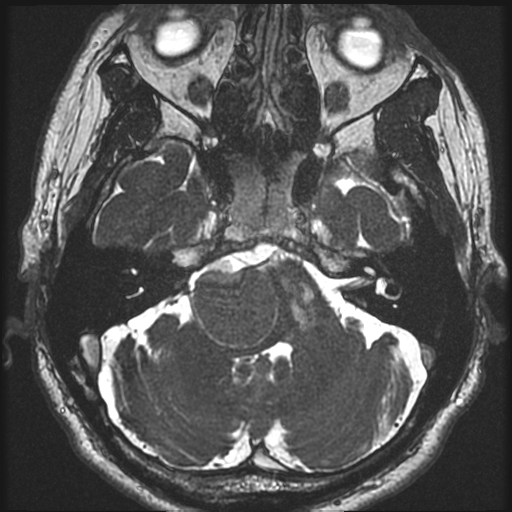 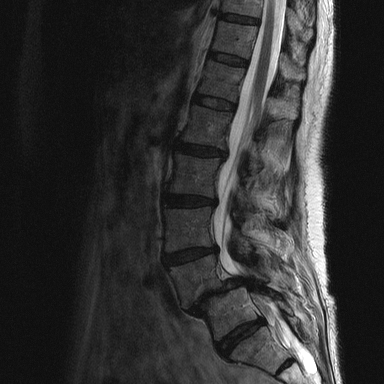 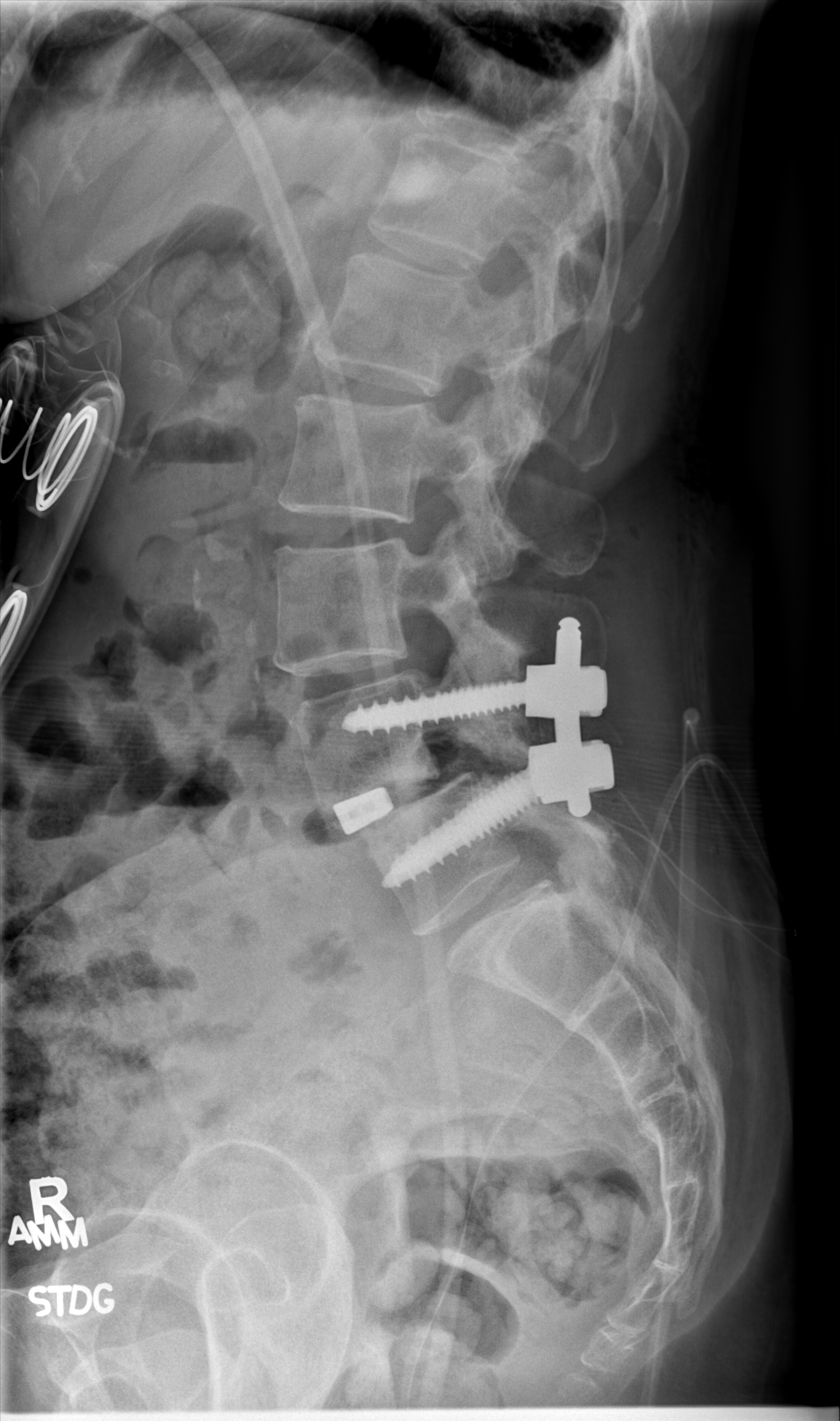 ELECTIVE TIME
Enfolded fellowships, research, advanced degree, etc.
ENFOLDED FELLOWSHIPS
Spine (CAST)
Skull base (CAST)
Peripheral nerve (CAST)
Neurosurgical oncology (CAST)
Neuro critical care (CAST)
Endovascular (informal)
RESEARCH
Research is encouraged, NO annual publication obligation
High research productivity: >400 annual publications (>200 resident pubs)
Multiple staff NIH funding
Up to 2 years of protected elective time can be dedicated to research 
Cody Nesvick, MD
PhD track: get a PhD within residency (Mayo Clinic)
Ben Himes, MD, PhD
Panos Kerezoudis, MD, MS
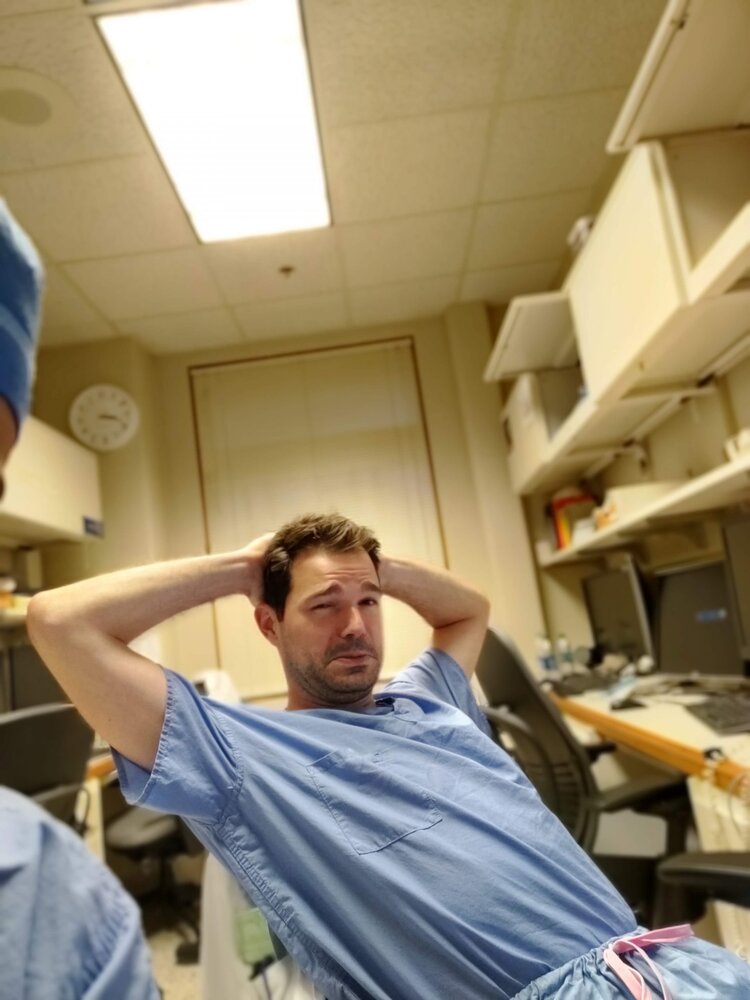 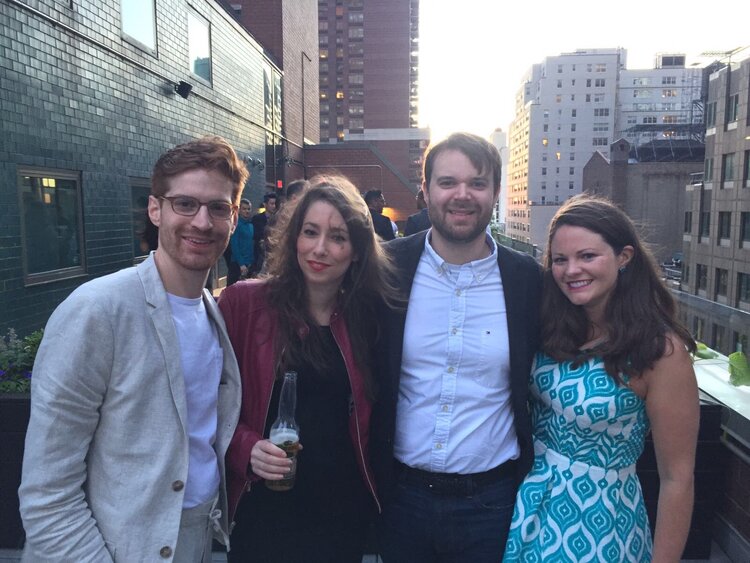 EXTERNAL ROTATIONS
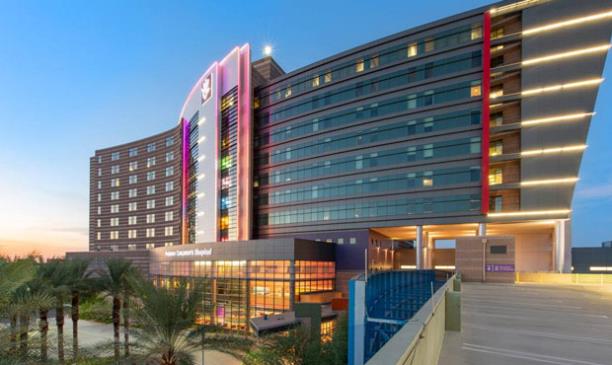 Mayo Jacksonville & Scottsdale
Phoenix Children's Hospital 
Tenwek Hospital, Bomet, Kenya
Custom rotations
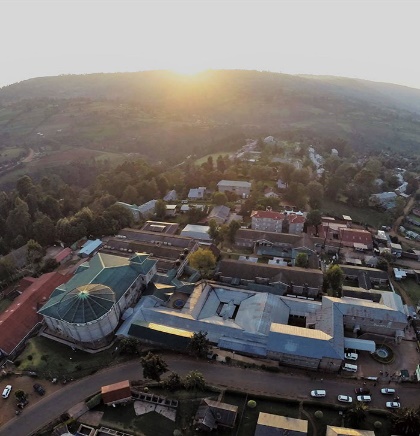 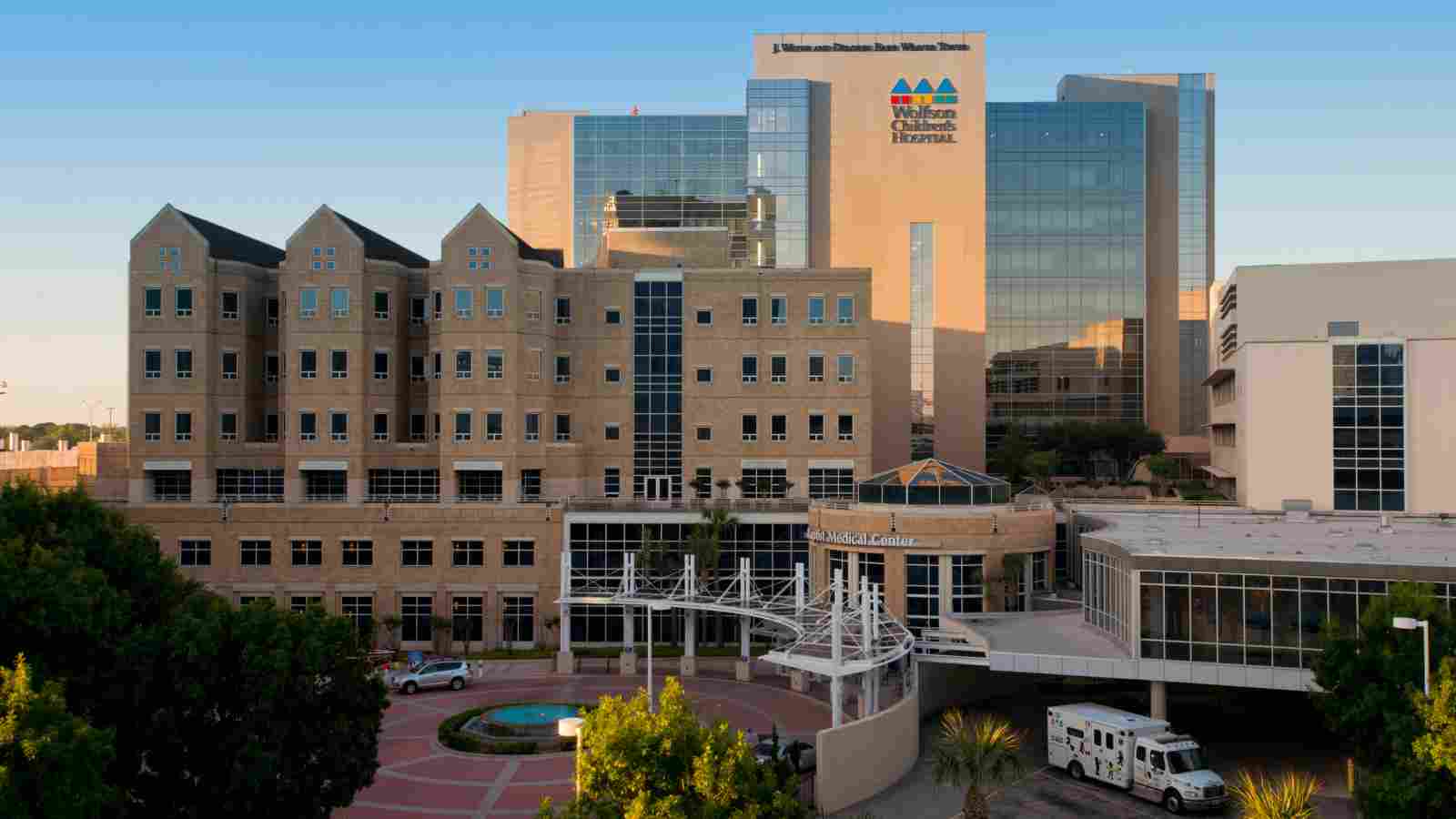 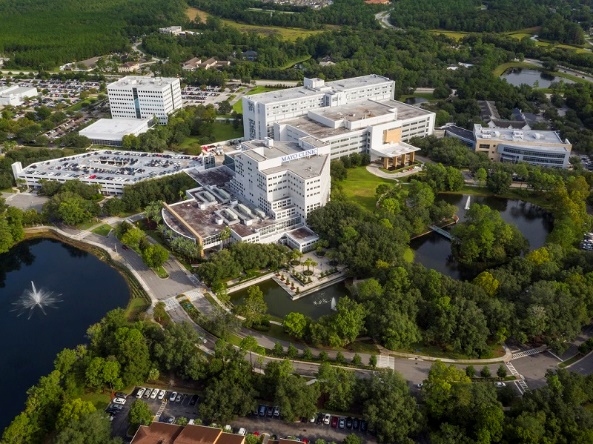 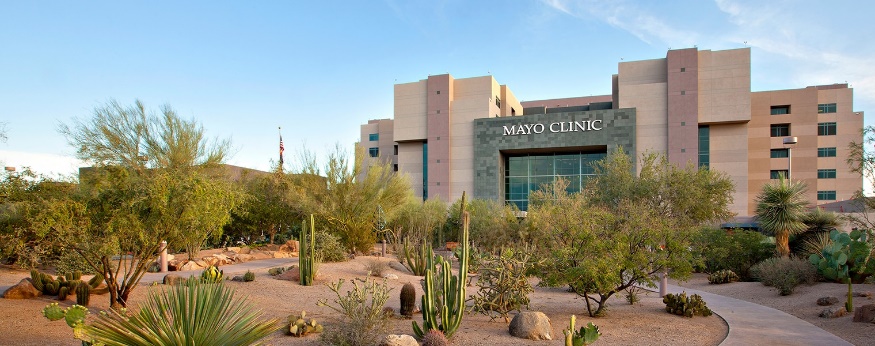 WHO IS A GOOD FIT?
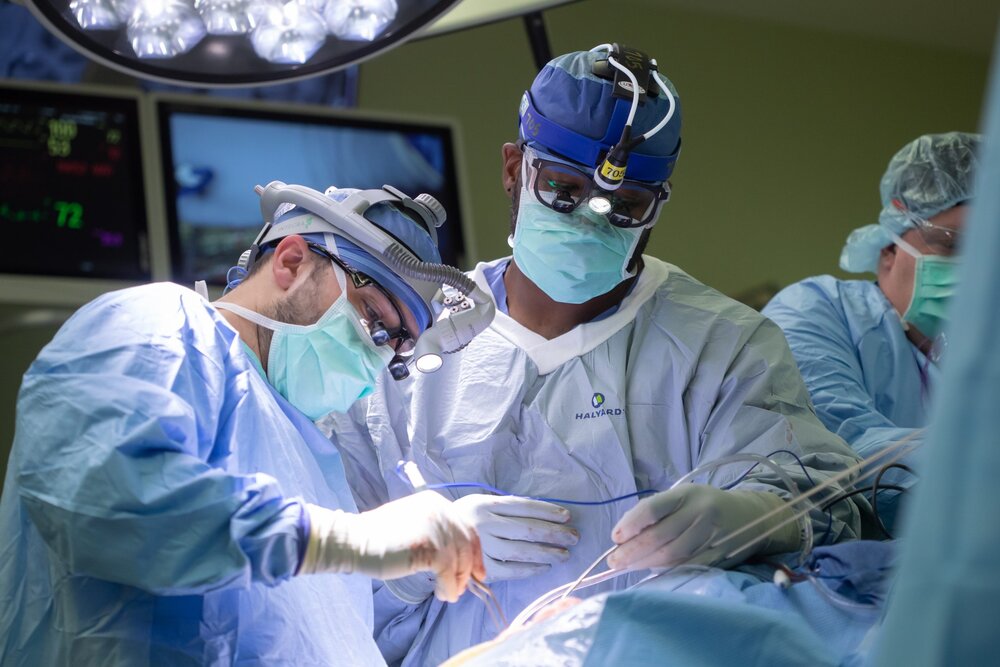 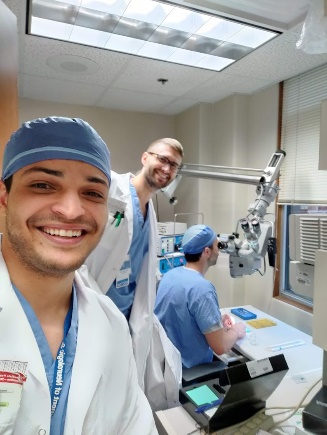 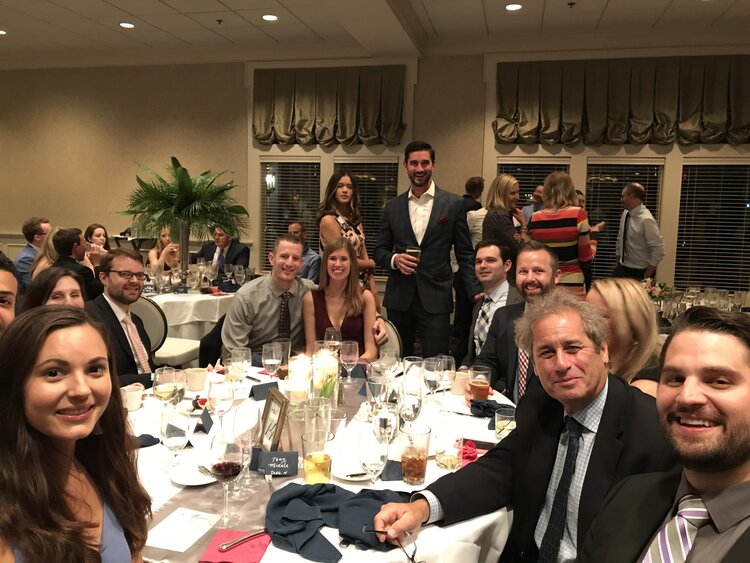 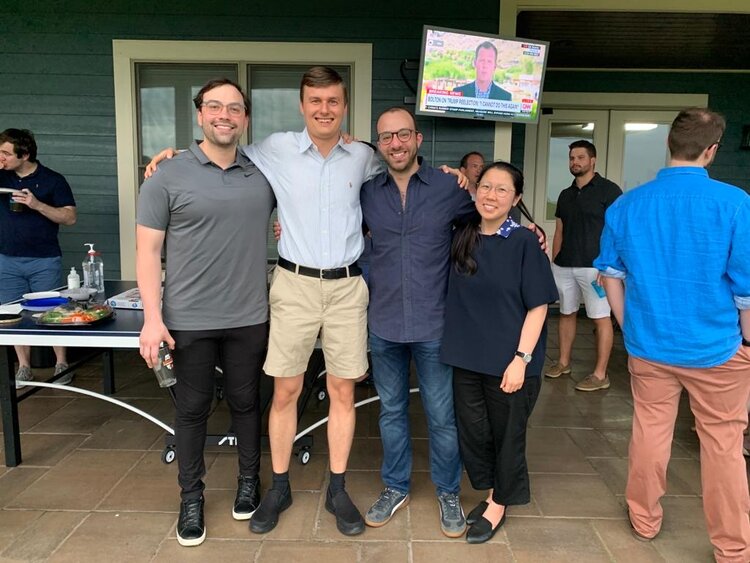 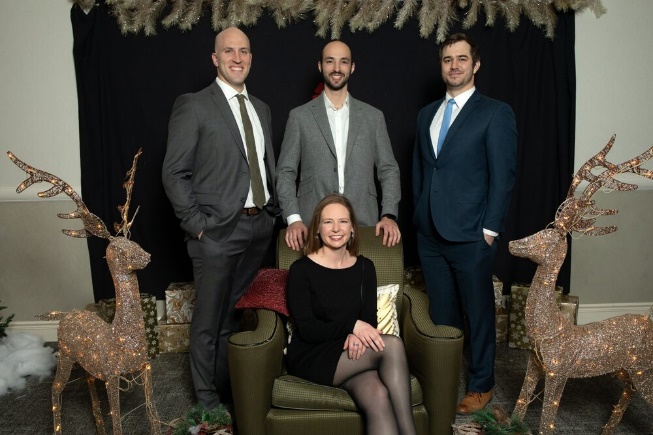 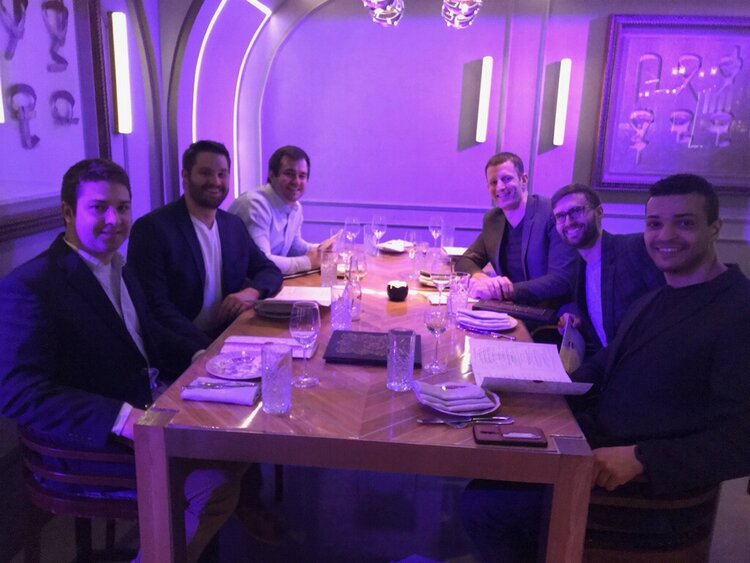 ROCHESTER, MN
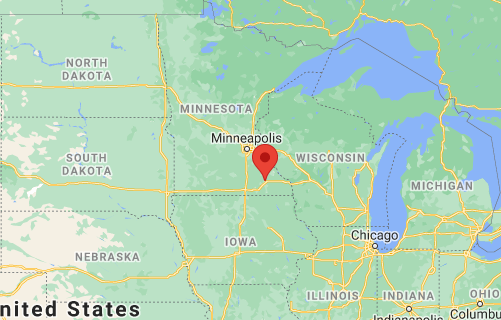 Population: approximately 120K
Located in southeast Minnesota
Pros:
Cheap cost of living
No commute
Ongoing big city revamp to “Destination Medical Center
Cons: 
Cold winters
Minimal night life compared to NYC, SF, LA, etc.
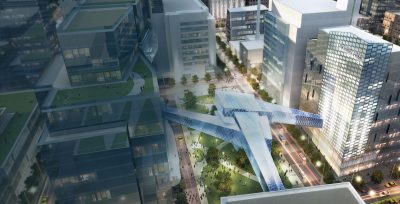 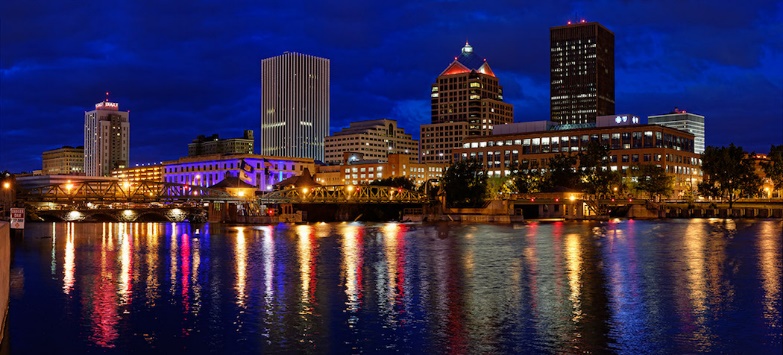 WHY MAYO ROCHESTER NEUROSURGERY?
High volume, comprehensive neurosurgical training under one roof
Mentorship model, graduated autonomy beginning early in residency
Flexible, dedicated professional development time (2 yrs)
Extensive research opportunities (clinical, translational, basic)
Chief year
High quality of life as resident in Rochester
THANK YOU
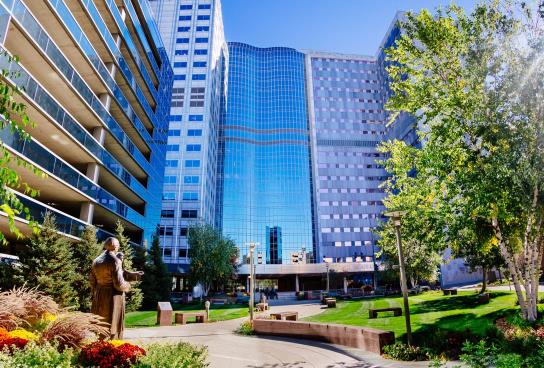 Questions? Peters.pierce@mayo.edu
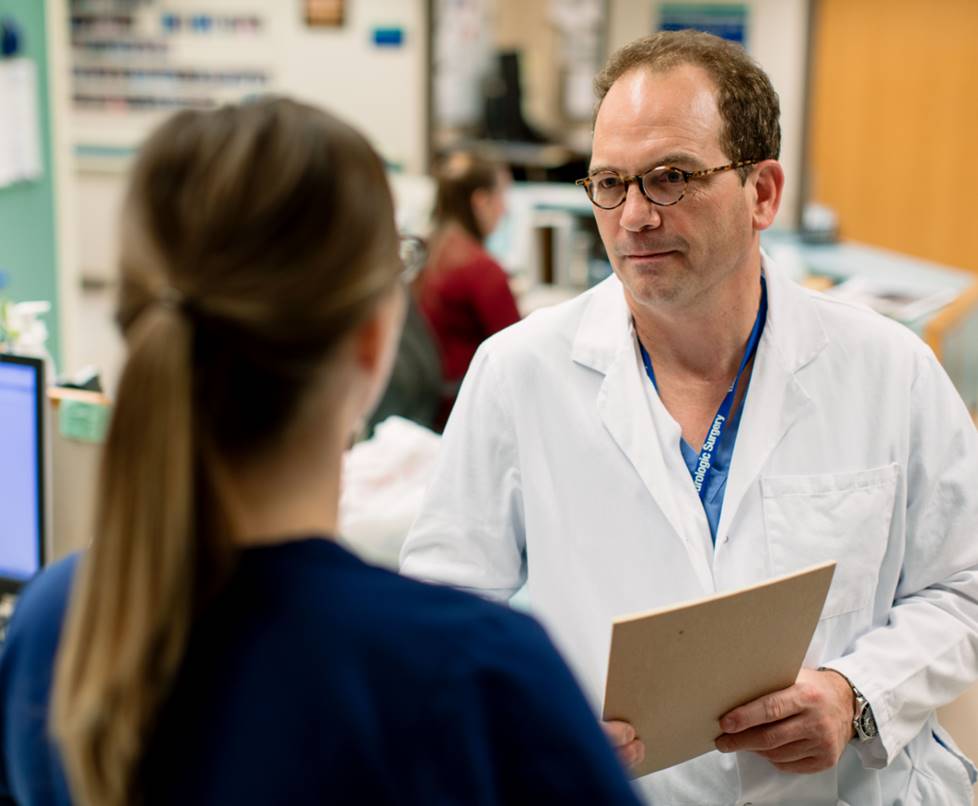